Как решить этическую дилемму
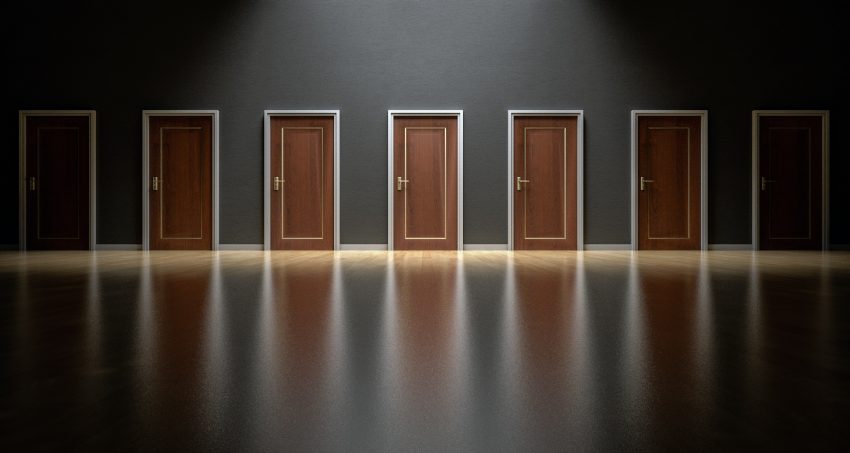 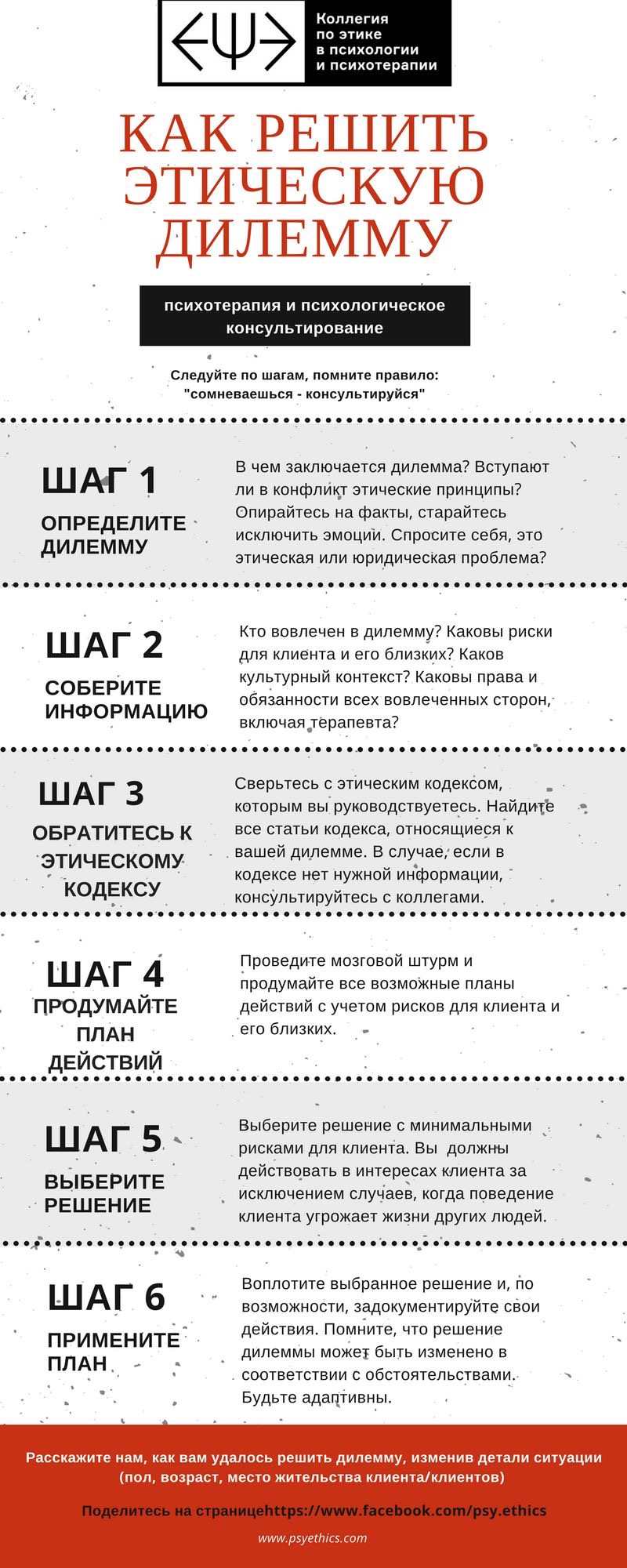 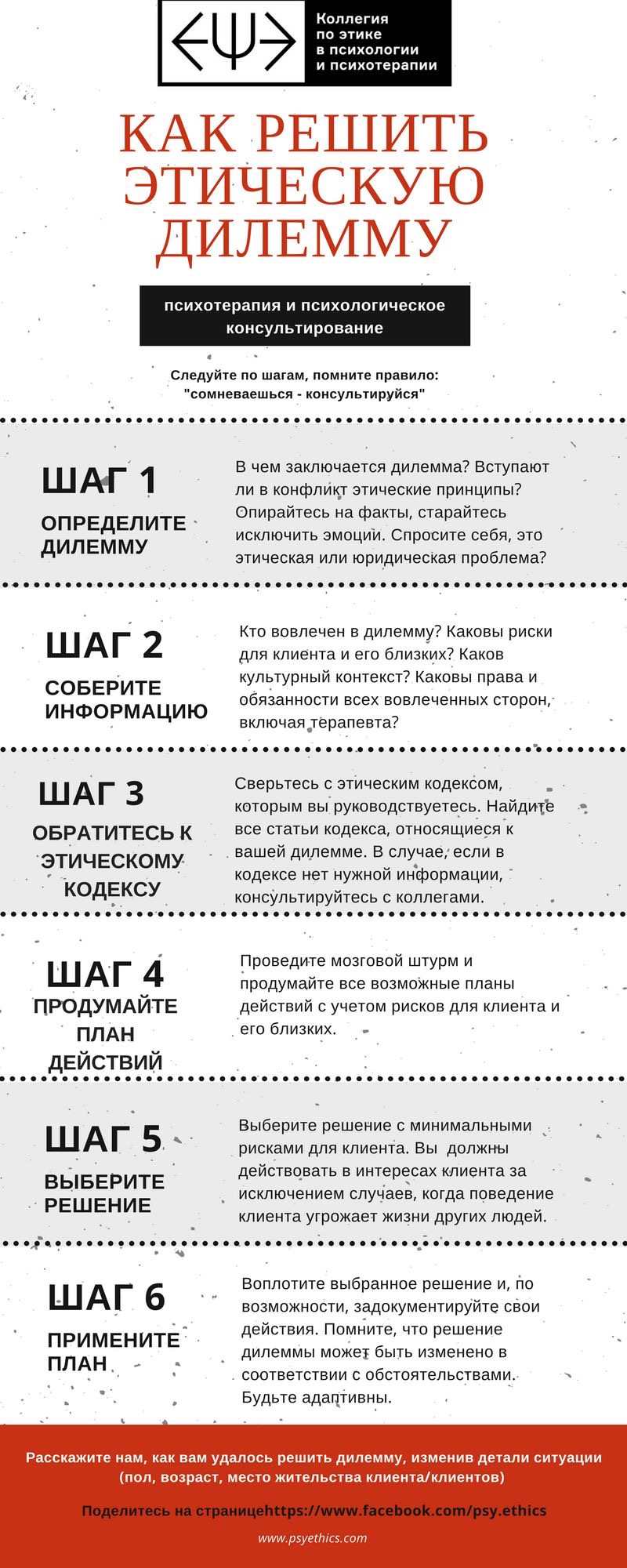 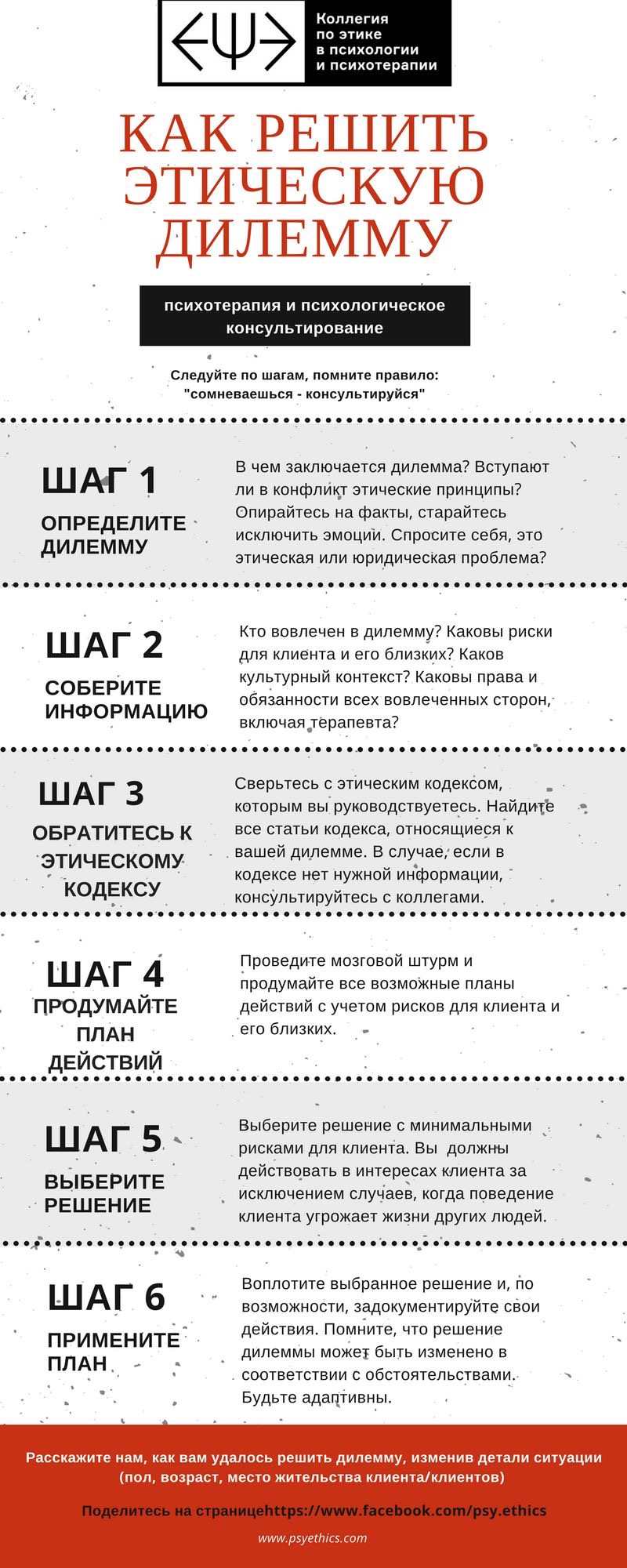 Профессиональная деформация психолога
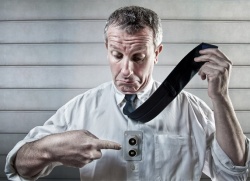 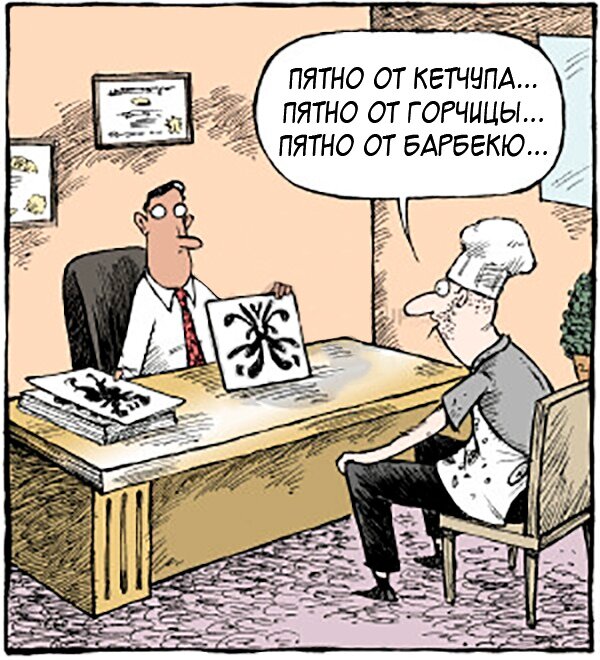 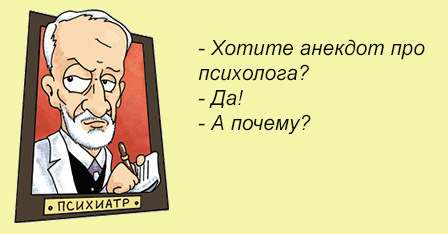 Профессиональные деструкции - это постепенно накопившиеся изменения сложившейся структуры деятельности и личности, негативно сказывающиеся на продуктивности труда и взаимодействии с другими участниками этого процесса, а также на развитии самой личности
Деформирующие факторы в работе психолога-консультанта:
— это личностные особенности консультанта и его изначальные склонности.
— это профессиональные рамки, в которые помещает себя консультант.
— значимость, ответственность, вовлеченность.
—получение положительных эмоций.
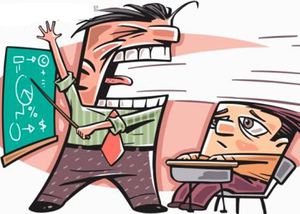 А. К. Маркова выделила следующие тенденции развития профессиональной деформации:
отставание, замедление профессионального развития сравнительно с возрастными и социальными нормами; 
несформированность профессиональной деятельности (работник как бы "застревает" в своем развитии); 
дезинтеграция профессионального развития, распад профессионального сознания; 
низкая профессиональная мобильность, неумение приспособиться; 
рассогласованность отдельных звеньев профессионального развития; 
свертывание ранее имевшихся профессиональных данных;
искажение профессионального развития; 
появление деформаций личности; 
прекращение профессионального развития из-за 
профессиональных заболеваний или потери
трудоспособности.
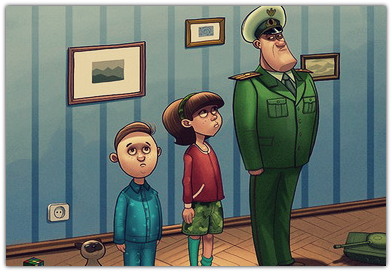 Уровни профессиональных деструкций:
1. Общепрофессиональные деструкции
2.Специальные профессиональные деструкции
3.Профессионально-типологические деструкции
4. Индивидуальные деформации
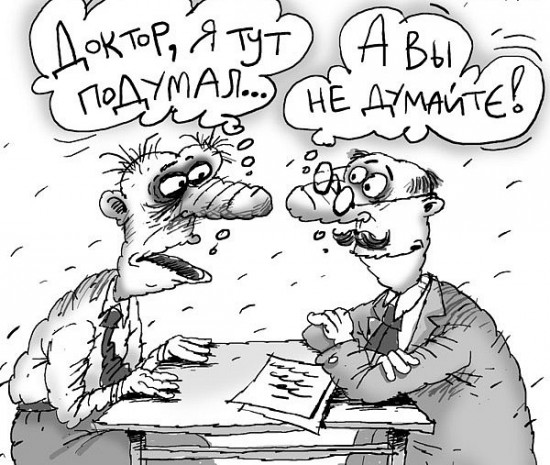 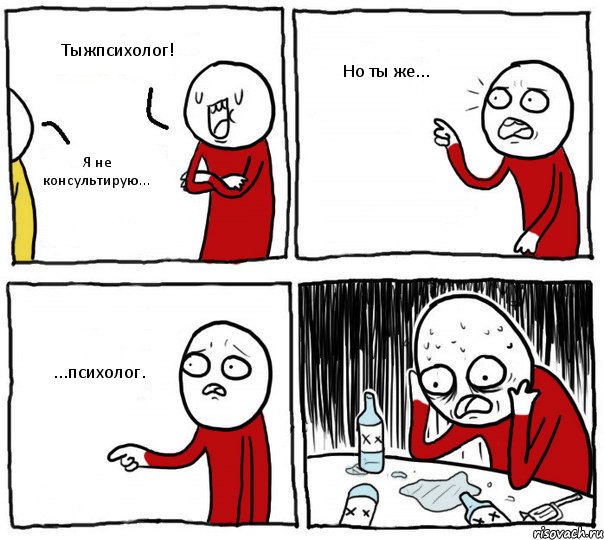 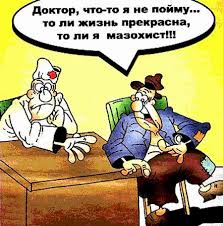 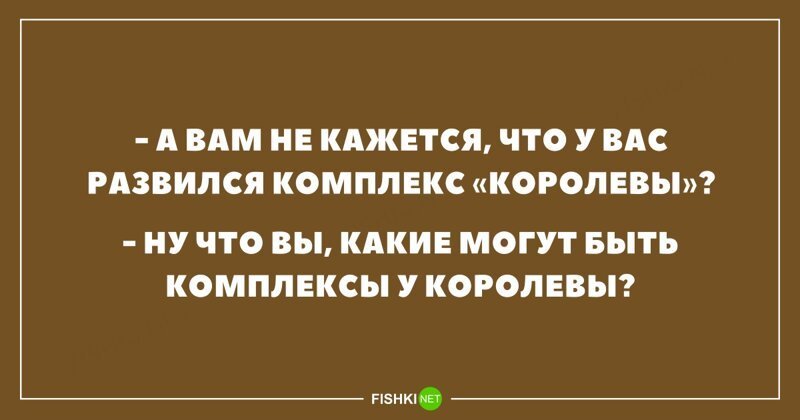 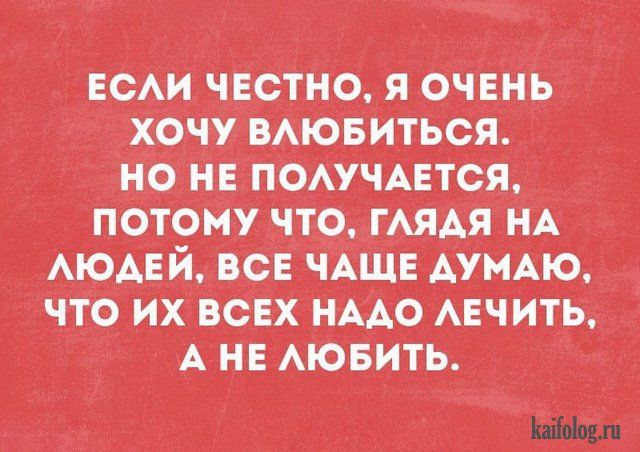 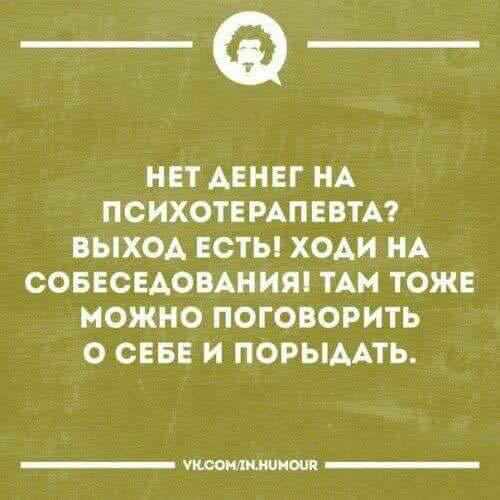 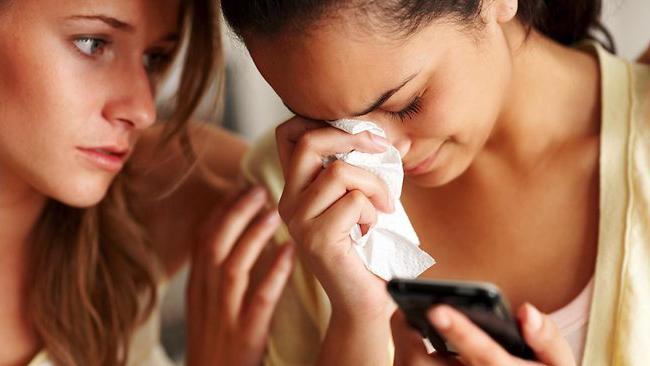 Наиболее распространенные профессиональные деформации личности психологов:
• психологизация происходящего
• рационализация собственных проблем
• гиперконтроль за собственным поведением, лишающий спонтанности
• гиперответственность за состояние окружающих
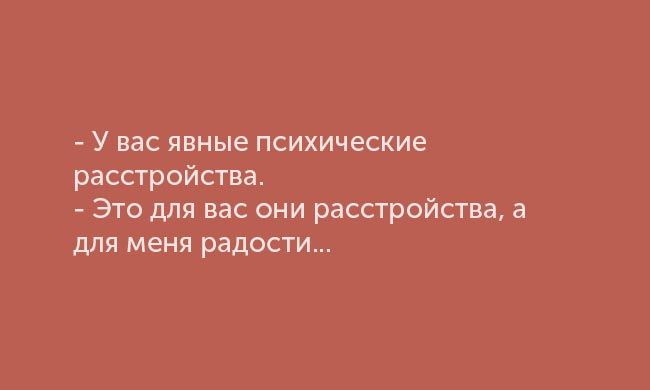 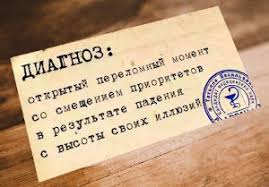 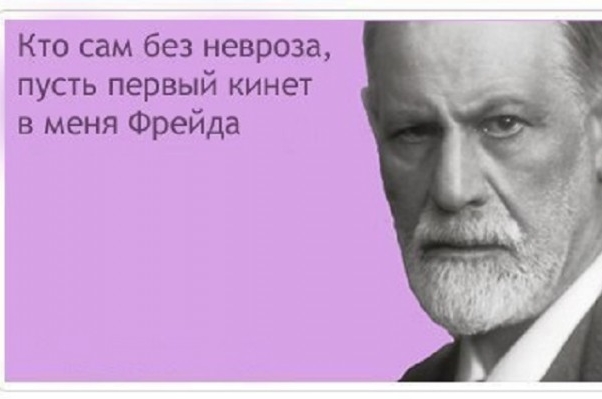 Негативные последствия
Объяснение жизненных проблем психологическими причинами
Приобретение навыков в рационализации своих проблем
Обездвиживающее, лишающее спонтанности самонаблюдение
Гнет профессиональных обязанностей и навыков
Комплекс «сапожника без сапог»
Поиск людей, нуждающихся в психологической помощи
Потеря способности удивляться
Профессиональный цинизм
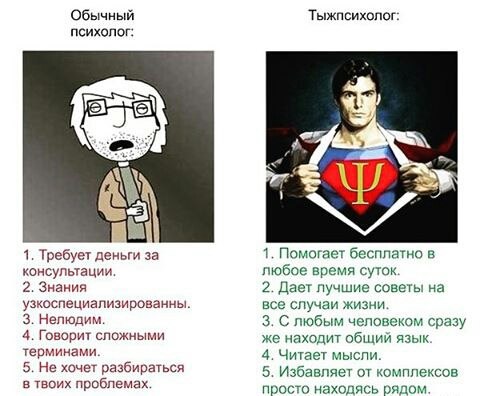